SCAVENGER HUNTCan you find all 11?
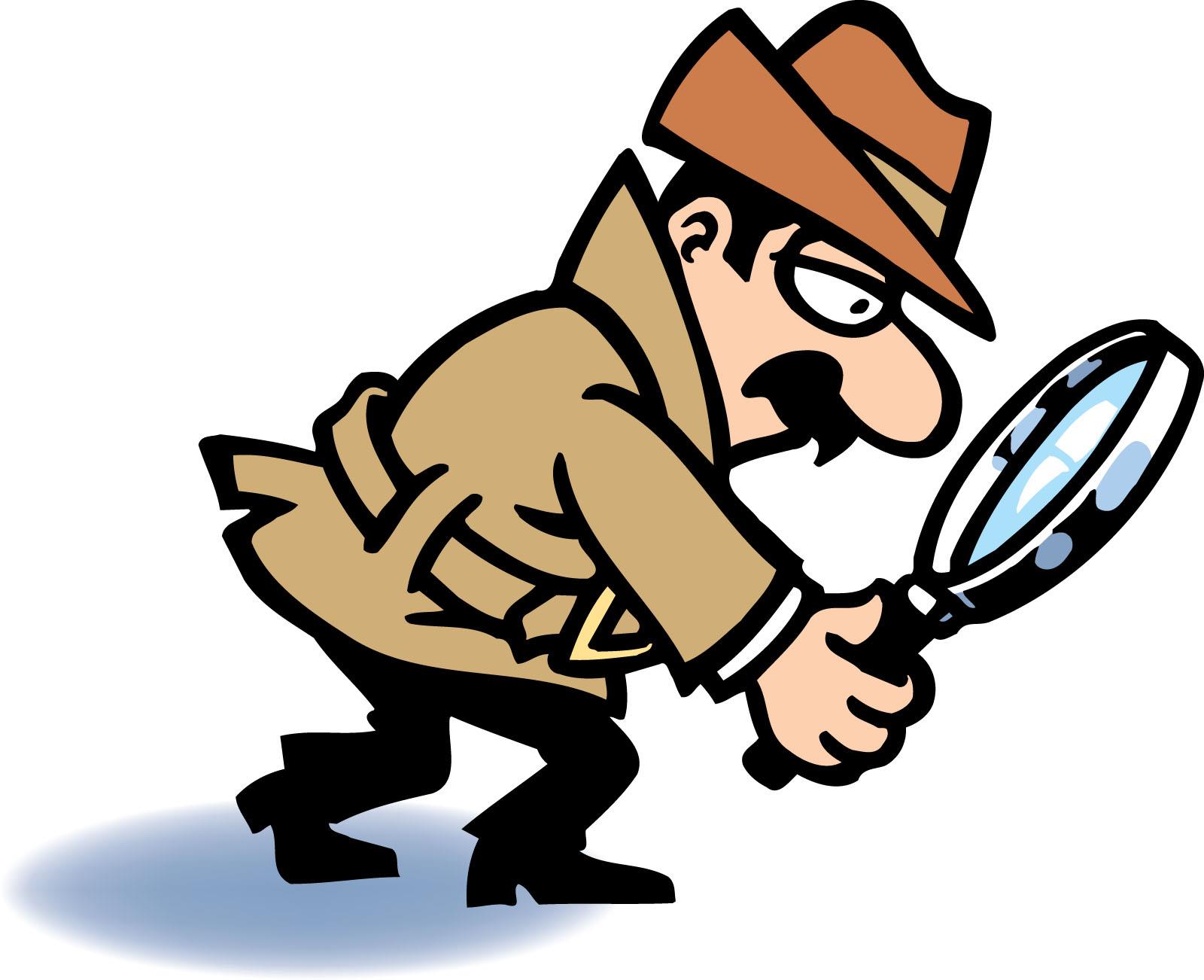 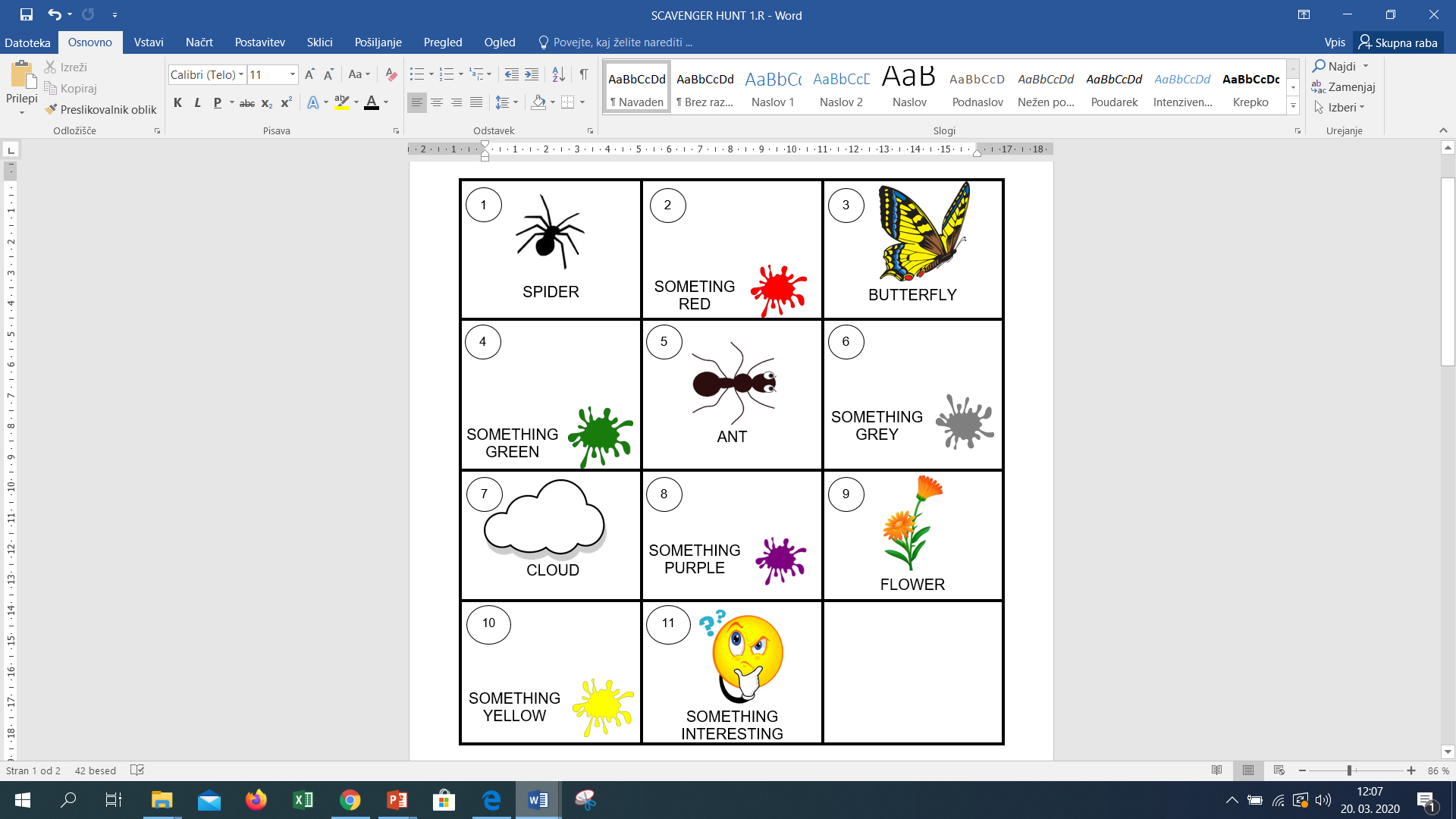 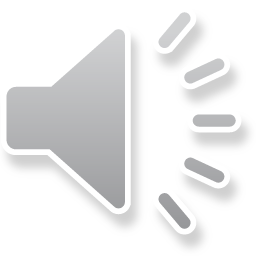 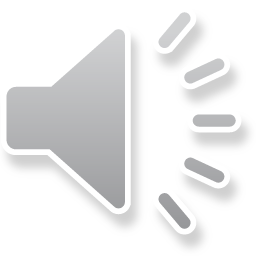 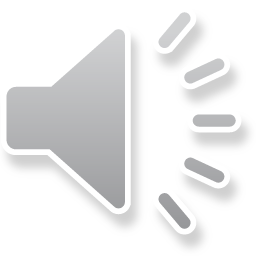 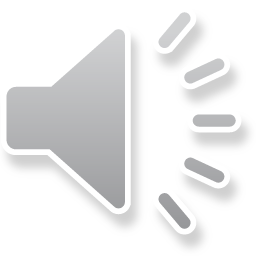 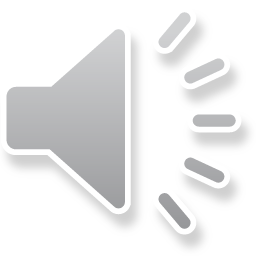 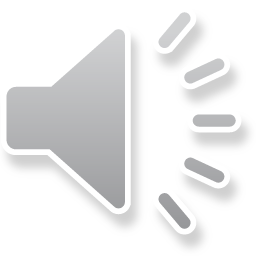 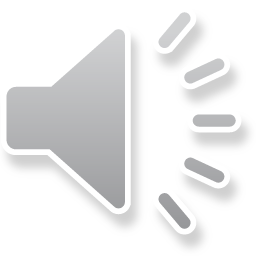 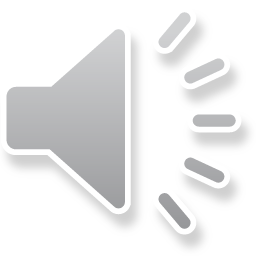 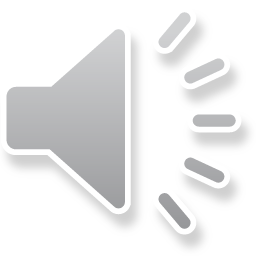 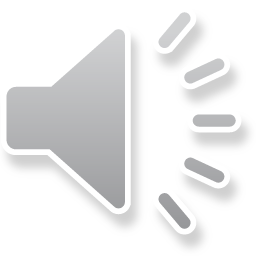 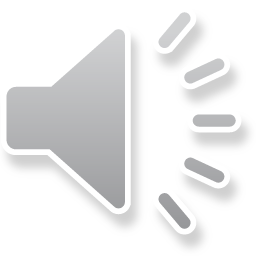